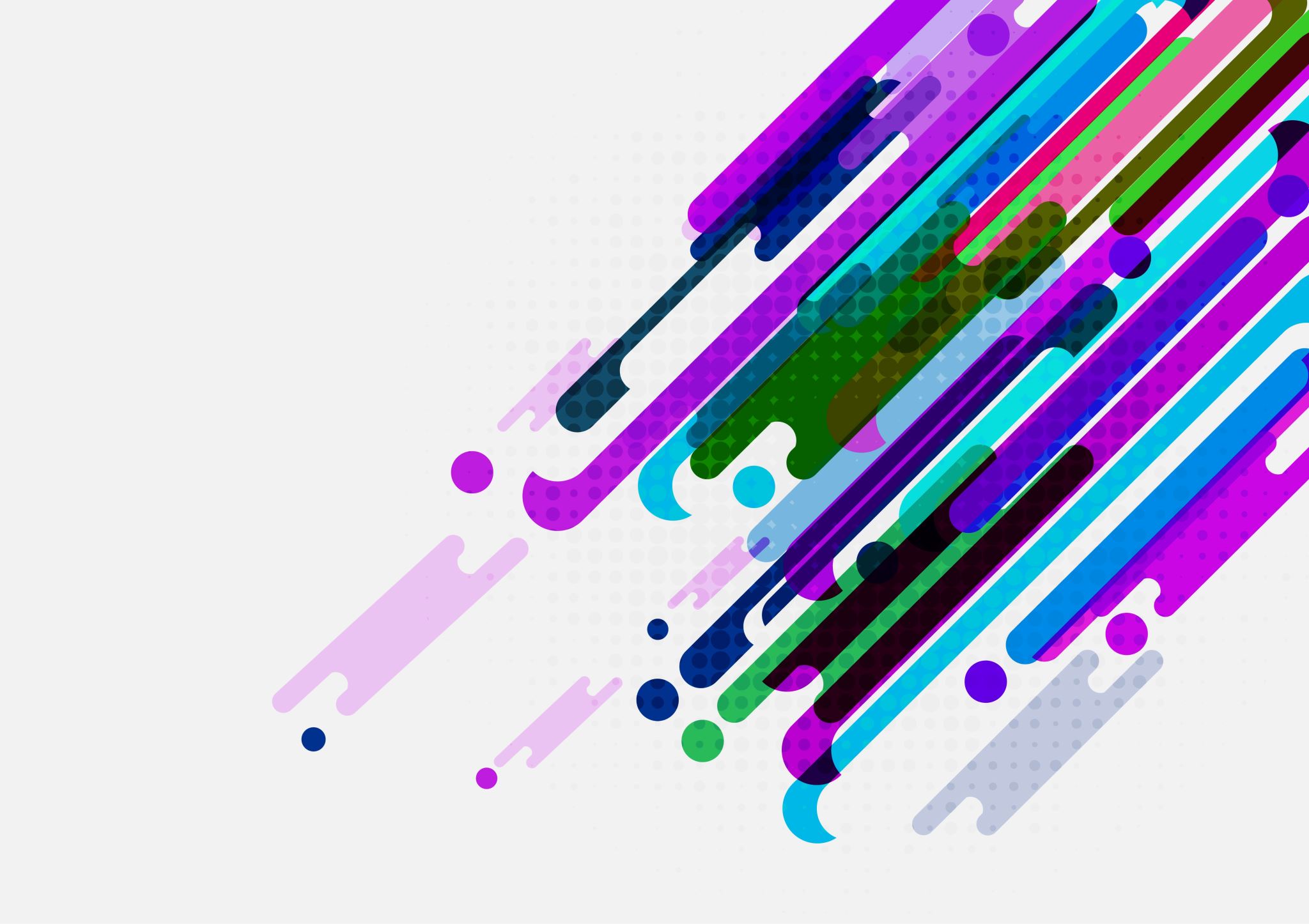 Digital Age and the Impacts on Mental Health:
A dive into Social Media and Technology, Significant Implications or not

Ms. Chardonaé Rawlins, MSC, CAIP
Why do we use Social Media?
Influence of the Digital Age
Mental Health Trends 
Brain development & Screen Exposure 
Emotional Centres of the Brain 
Impact on Critical Thinking 
Gender Implications & Social Media 
Assessing Risk and Protective Factors 
Screen Time Balance
Agenda
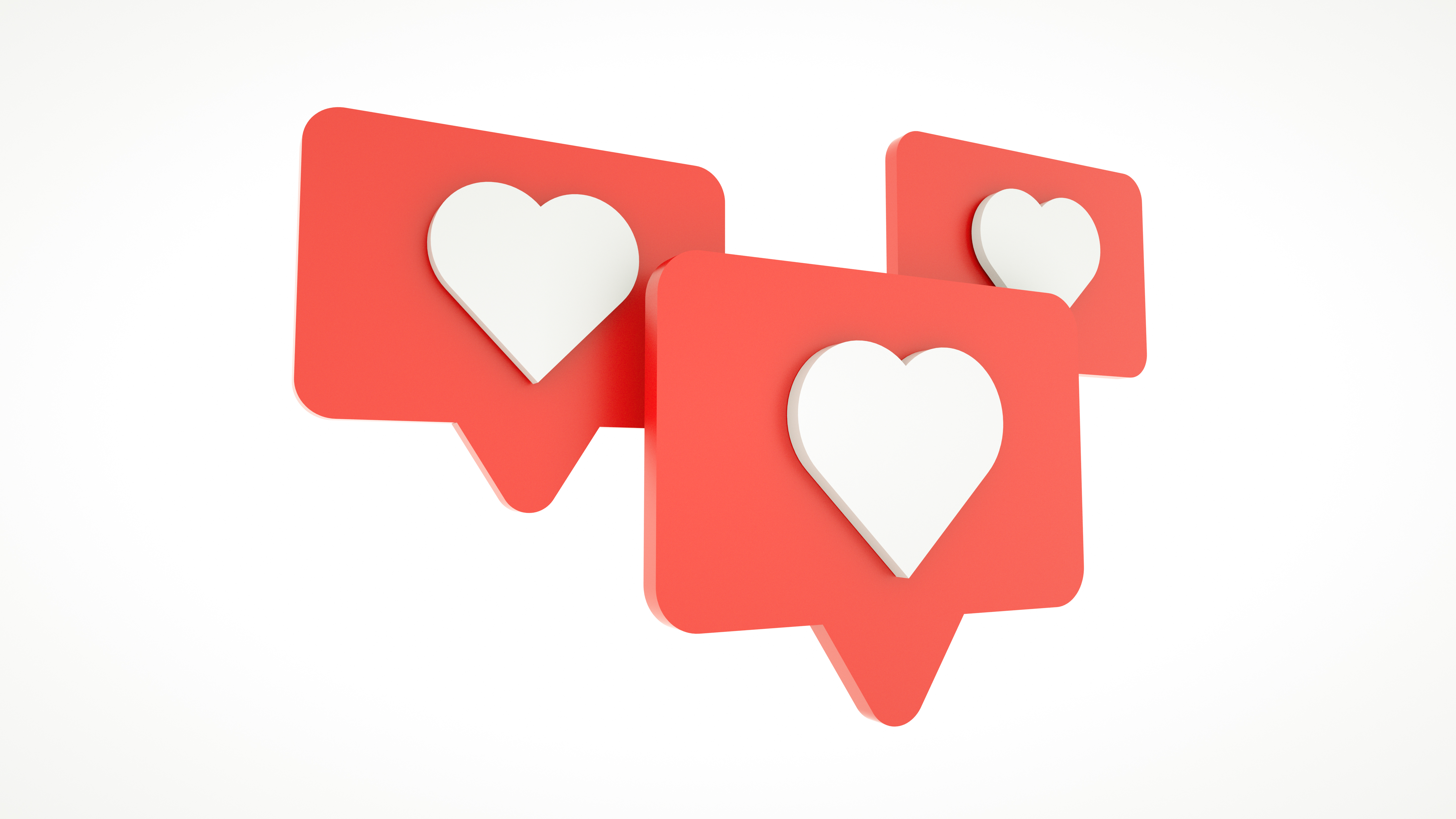 Why do we use social media & technology?
[Speaker Notes: Ask the audience]
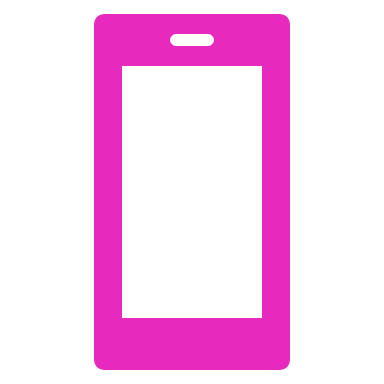 The Power of Digital Influence
Technology has changed the way we view the world
[Speaker Notes: Raise your hand if you agree with this statement]
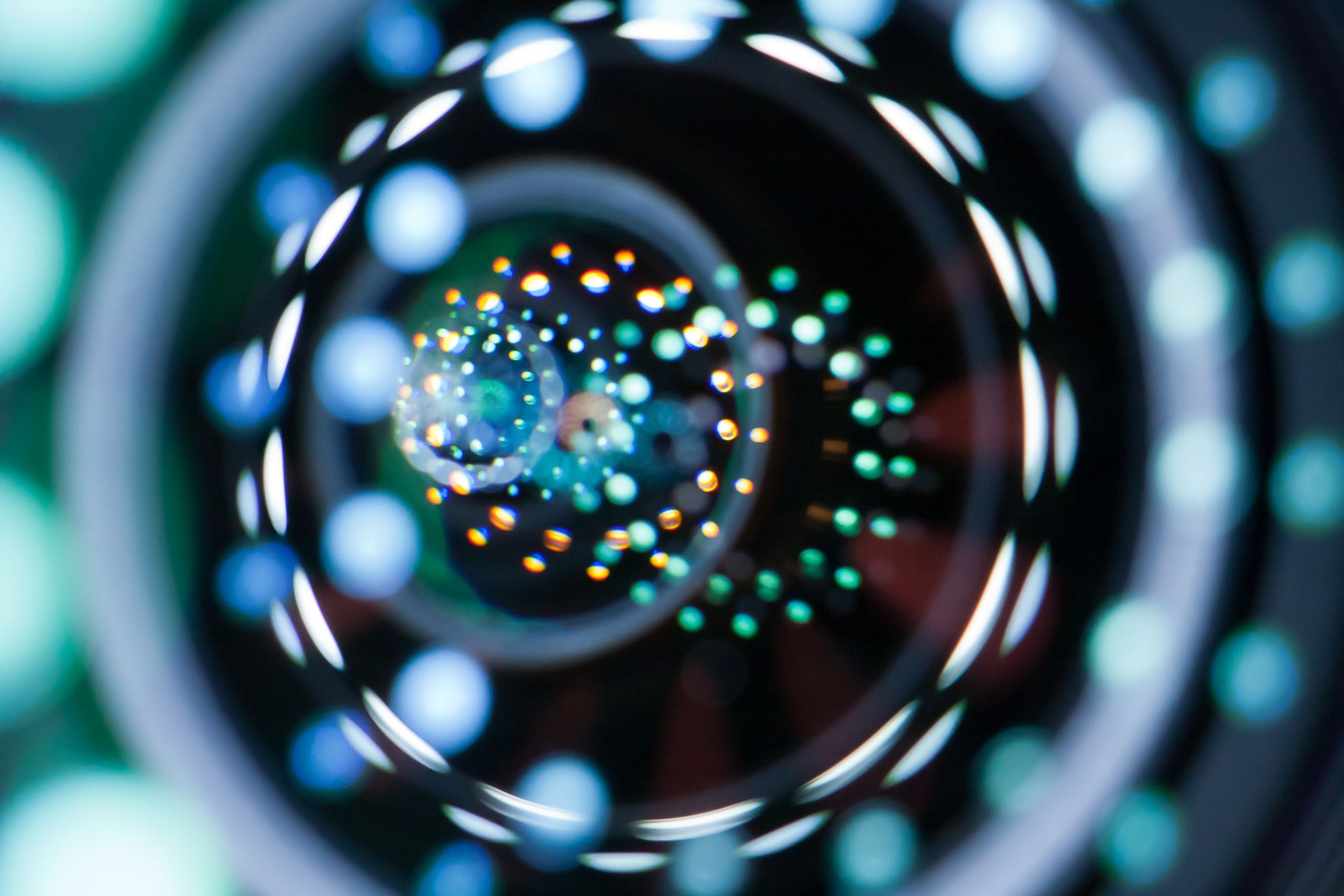 3 R’s of Digital Influence
Reach 
Relevance 
Resonance
[Speaker Notes: Digital influence is a triangle which encompasses 3 core parts to garner desired responses and they are the following 
Reach: the amount of people the website can reach

Relevance: attracting people to your target group 

Resonance: the ability to create an audience based on similarities and shared interest]
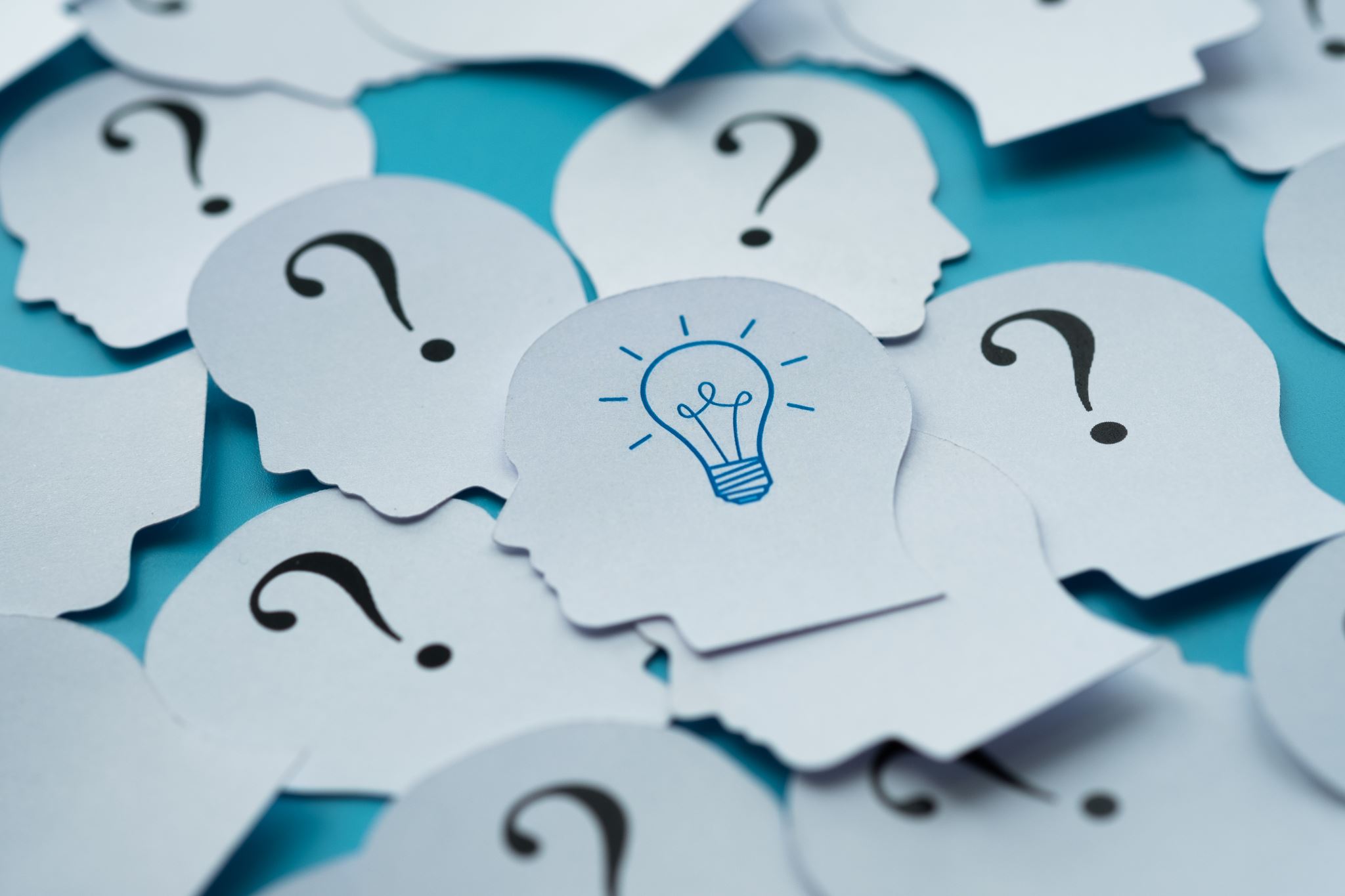 Elements of Digital Influence
Creating an effect 
Change opinions 
Influence behaviours 
Impact existing ideologies 
Influence actions
Persuade decision making
[Speaker Notes: There are certain key elements that are considered the ‘holy grail’ of digital influence being achieved. 
Please keep these in mind as we discuss mental health trends as they coincide with the information presented]
Activity Time
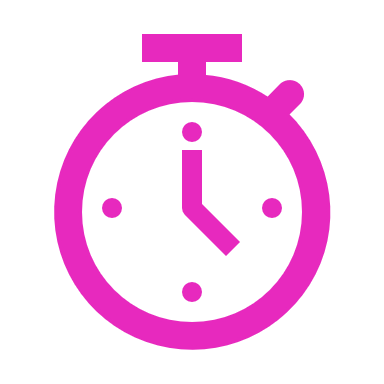 3min
[Speaker Notes: Discuss with your neighbour any real life experiences you have with digital influence? And from what social media sources

3 volunteers can share their answers.]
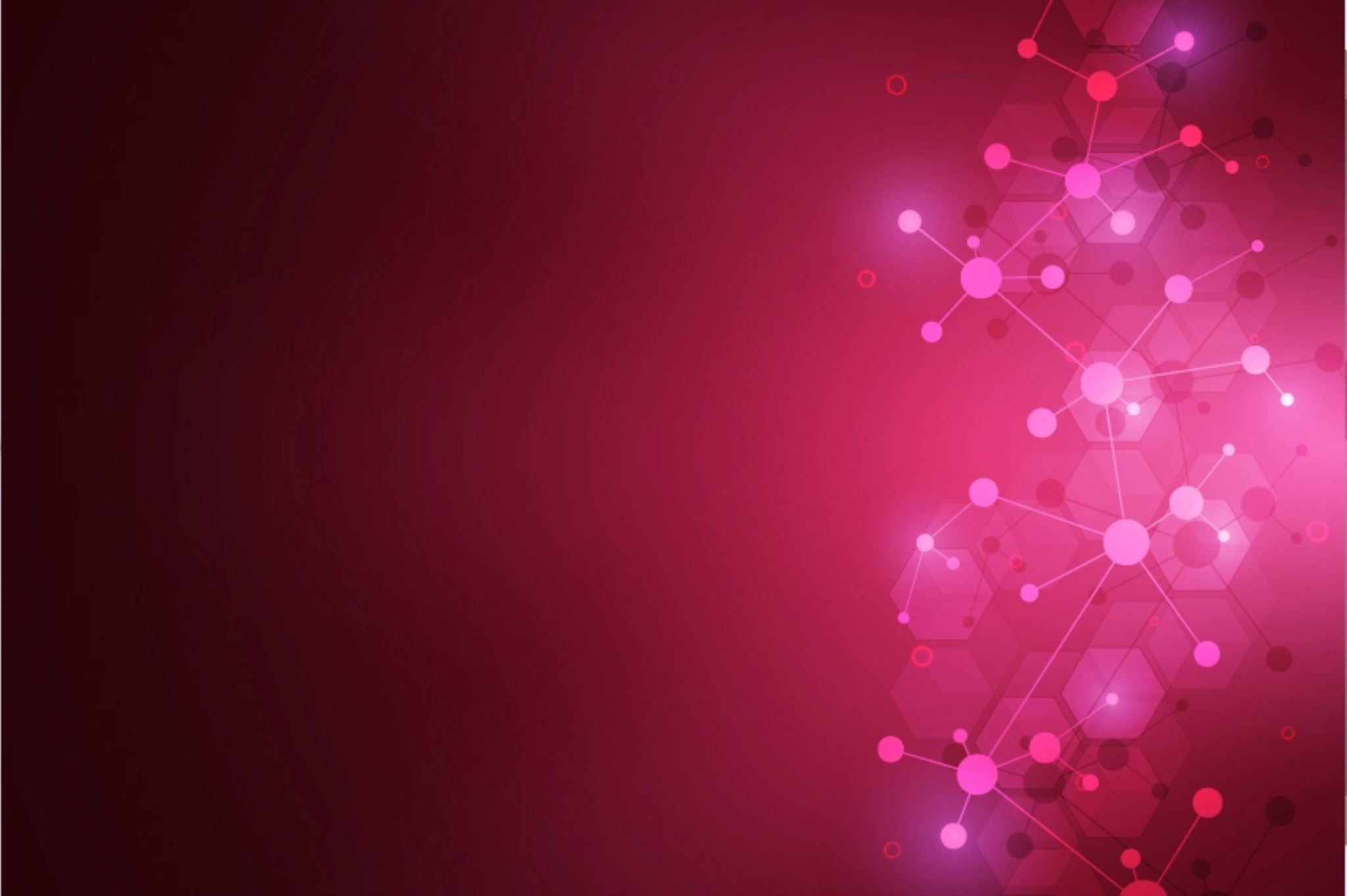 Mental Health Trends
Based on empirical literature
[Speaker Notes: All of the following information is based off of empirical literature, it includes studies on children, adolescents and adult populations to create an in-depth scope]
[Speaker Notes: Here is a quick video to outline some of the mental health implications we will discuss further

Stop at 2:24 when she talks about online relationships aren’t the only ones we should have]
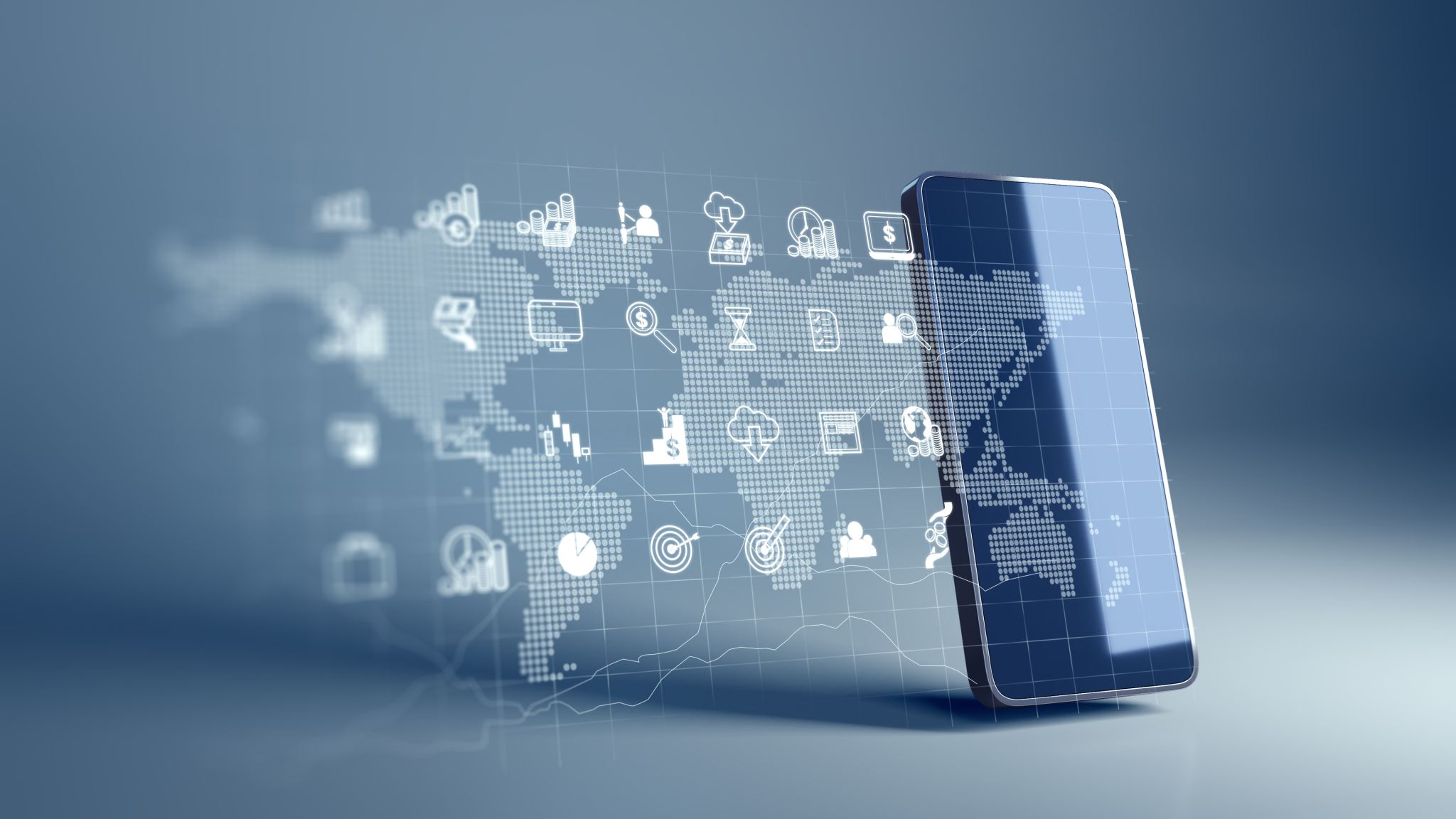 Vulnerability
The earlier children start using social media and technology, the greater the impact on mental health 
Children are impressionable 
Instant gratification 
Exposure to new and unfamiliar topics / behaviours
[Speaker Notes: Instant gratification is the emotional response of happiness or pleasure to the fulfillment of a goal or in this case a combination of the above with social needs such as affiliation, socializing, social approval or mutual recognition. 
Instant gratification is associated with the activation of dopamine receptors. The persistent dopamine loop rewires the brain to expect instant rewards and results through likes, comments, streaming new content and receiving notifications. 
 
Parental controls exist however, there are videos and characters that are inappropriate and target child viewers such as Huggy Wuggy & adult versions of popular children’s characters that are identical to lure in young viewers. 
Such character renditions are exposing children to inappropriate language, anti-social, sexual and self-harming behaviours and cyberbullying]
Brain Development and Early Exposure to Screens
[Speaker Notes: Research indicates that:
 
Early screen time exposure is associated with lower cognitive abilities and academic performance 
Excessive screen time and media multitasking can negatively affect executive functioning, sensorimotor development, and academic outcomes.]
Ventral Striatum activation
The adolescent brain
Instant gratification is linked to addiction
Dopamine Loop / Release 
Oxytocin Release
Over stimulation of the amygdala correlates with anxiety behaviours
Emotional Centres of the Brain & Social Media Usage
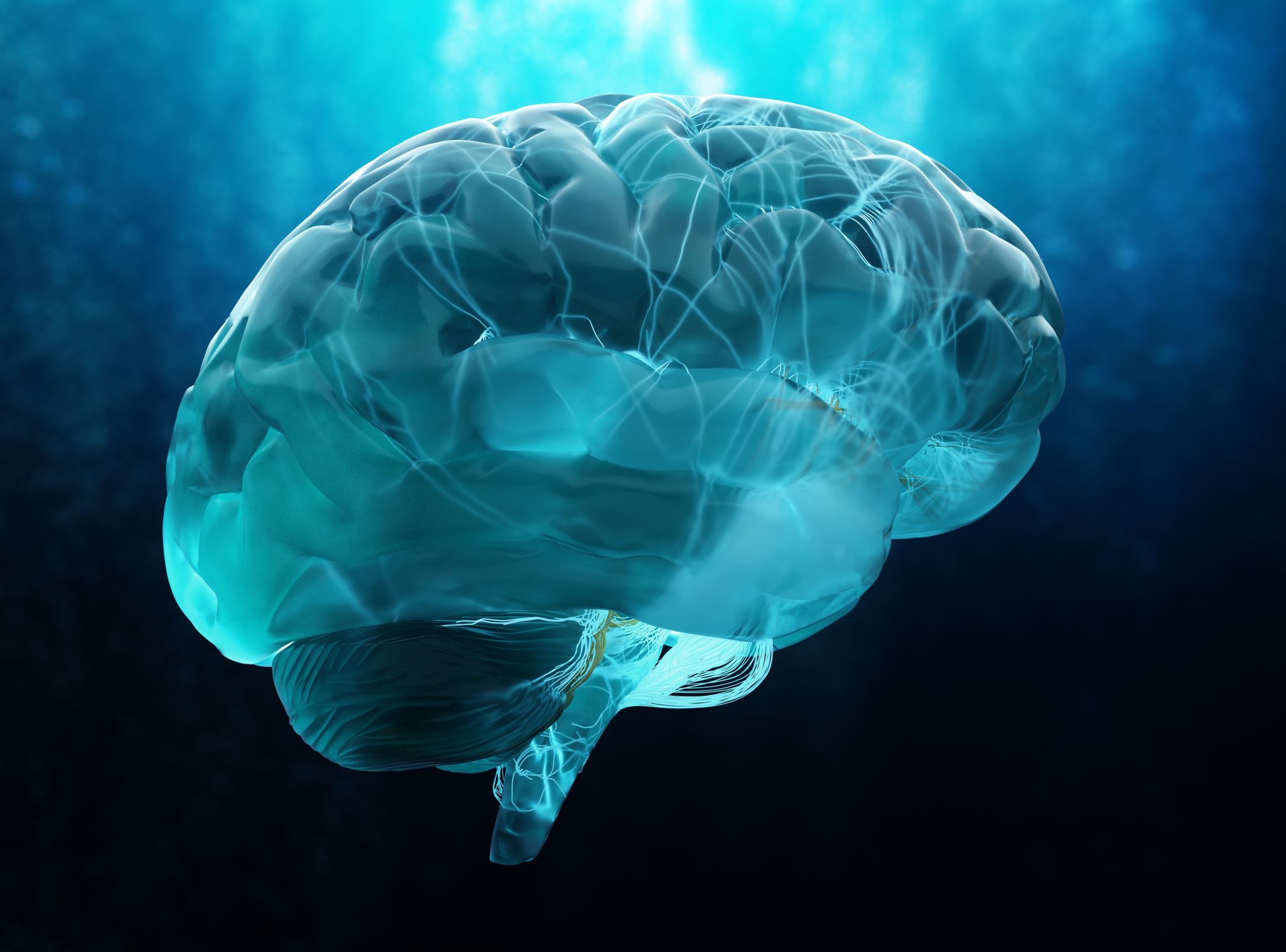 [Speaker Notes: Ventral striatum activation: Starting around age 10, children’s brains undergo a fundamental shift that spurs them to seek social rewards, including attention , admiration, compliments and approval from their peers.

Adolescents brains are rapidly changing which makes them more susceptible to instant gratification and social rewards because at this age they are seeking social acceptance from peers 

Dopamine is the feel good chemical, is activated when using SM due to the likes, shares and comments. Heightening the chances of addiction for some users. 

With the amygdala SM comparison can cause the viewer to enter a state of emotional anxiety. As users are anxiously awaiting the instant gratification of followers. 

Give an example of not receiving the amount of likes anticipated from a 'great picture' which can be very detrimental o sense of self and your self esteem as we live in a society which is based off of likes and adoration

The above mentioned can alter our individual belief systems

Core beliefs include the thoughts and assumptions we hold about ourselves, others, and the world around us. They are deep-seated beliefs which often go unrecognised and yet they constantly affect our lives. For example:]
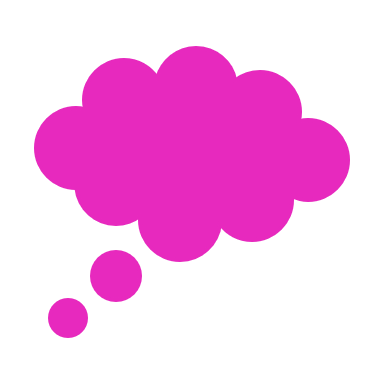 Question: How do you think social media and depression are connected?
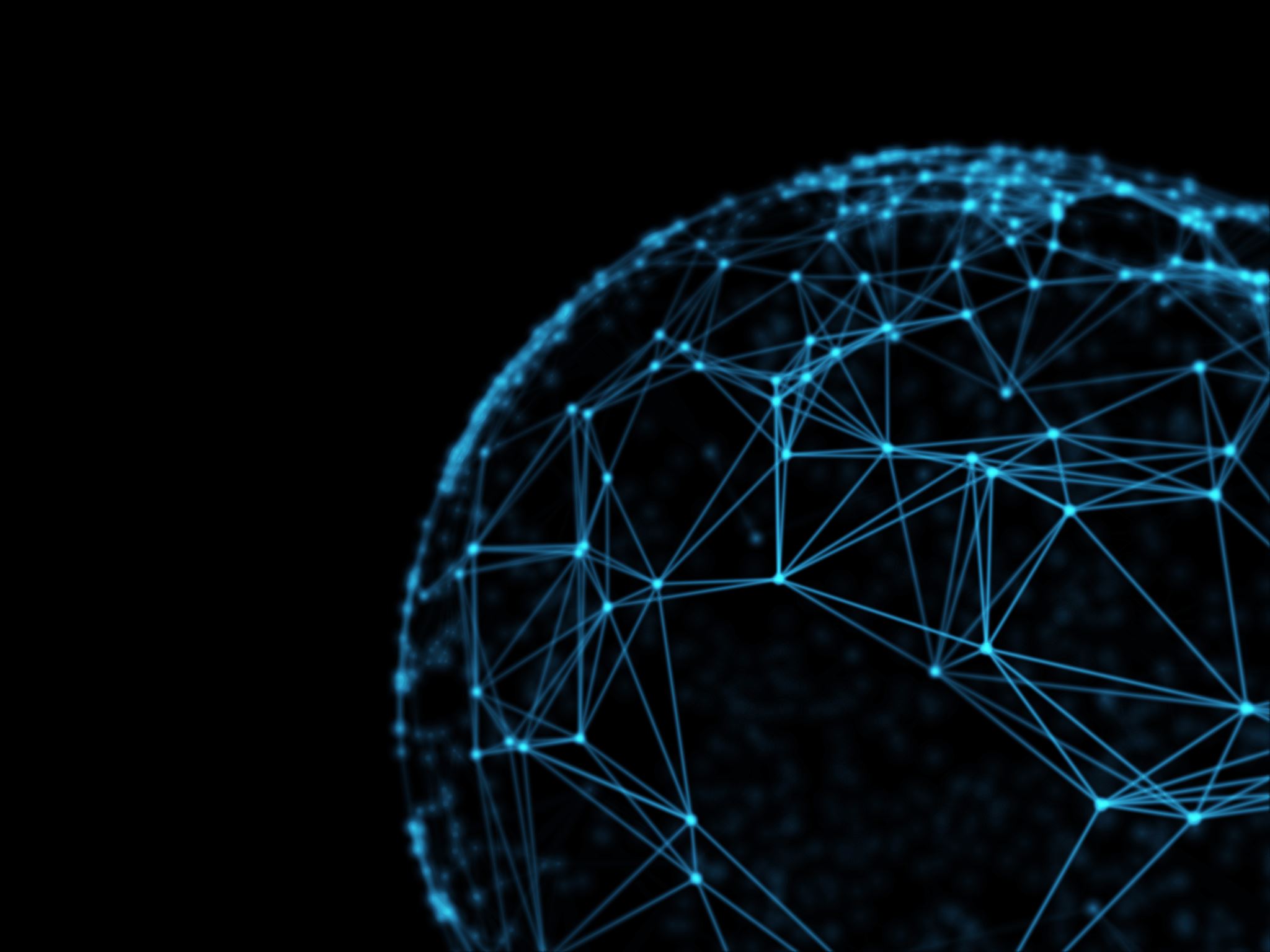 Depression
Causation vs. Correlation?
Various depressive symptoms
Decreased self-esteem 
Body Image
FOMO 
Self-harming behaviours 
Interpersonal connections
Bullying
Social comparison
[Speaker Notes: There is a great debate on whether SM correlates with depression or is a causation. If you don’t know the difference between the two, causation is when one thing leads to another while correlation shows the relationship 

Heightened depressive symptoms are highlighted in numerous empirical literature since the rise of social media usage in about 2012 

There are various depressive symptoms linked to social media usage and I have listed a few major ones that are consistent amongst literature for both adolescents and adults. 

Decreased self-esteem – linked to body image, feeling less than due to social comparison

FOMO – the constant need to check and be in the know of what’s going on in the lives of others 
An increase of self-harming behaviours from SM use due to both increased depressive symptoms and being exposed to the behaviours on SM 
SM friends have replaced genuine in person connections which are essential for the wellbeing of humans. Society is so much apart of socialisation]
Social Comparison Theory (Festinger 1954)
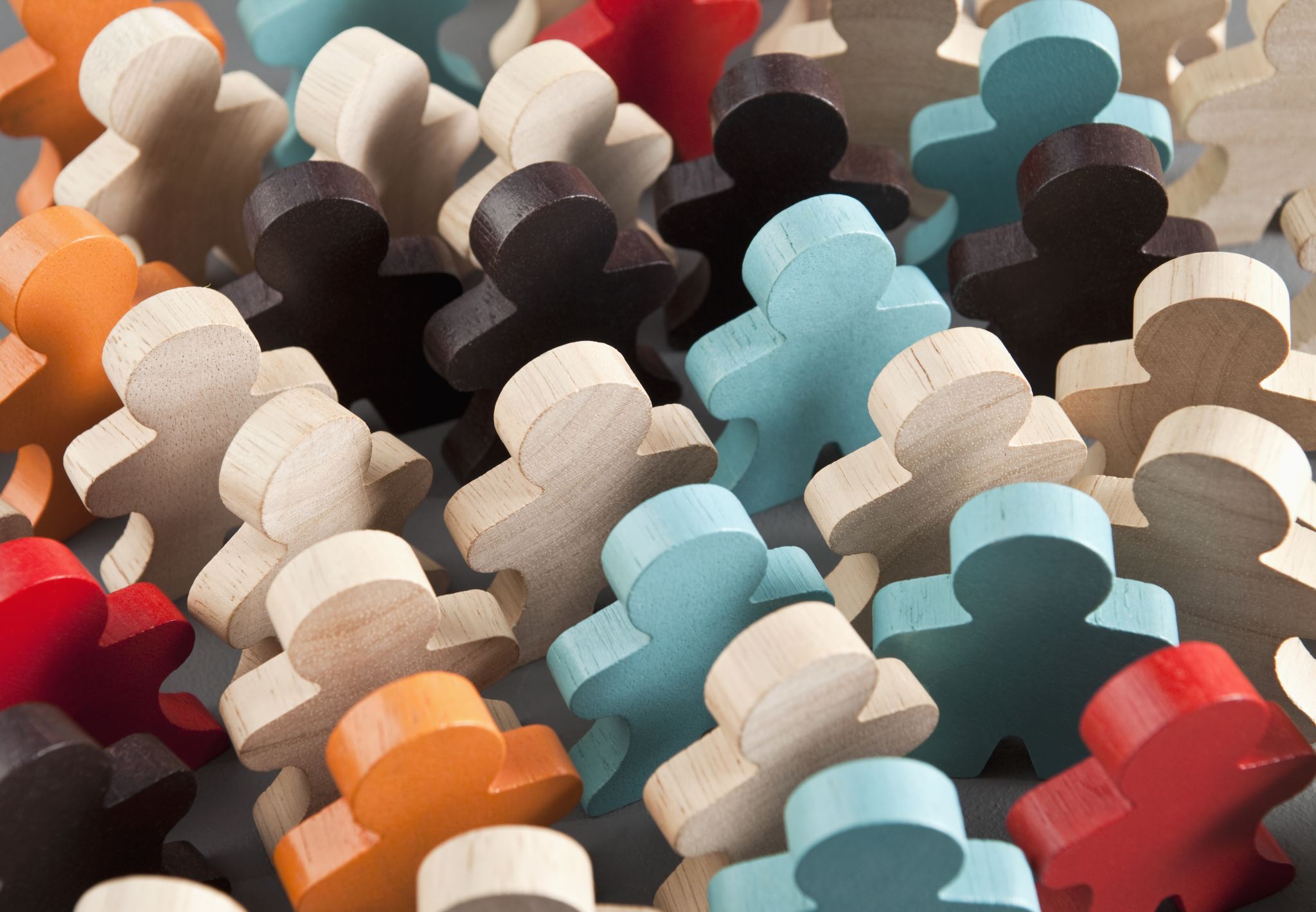 [Speaker Notes: I would like to highlight this theory as it Is exemplified when using social media 

Festinger’s principles of social comparison are still used today and are applied regarding social media use]
Activity Time
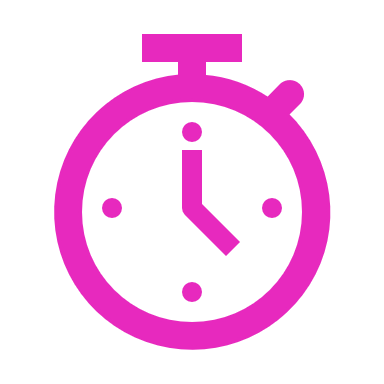 5min
What do these images evoke?
[Speaker Notes: `thinking back to social comparison theory, When you view these 2, what comes to mind? 
I specifically chose 2 different body types and women who have 2 very different brands but with large followings 

A reality tv star worth 1.7 billion at age 43
A singer songwriter worth 40mil at age 35
Ties into body image and dissatisfaction we discussed earlier. The Kardashian’s are known for their ‘perfect’ bodies as they embody what society perceives to be ideal
The 3 R’s because they are a brand with a following 
People want what they have whether it be the clothes, the money, the makeup, the hair 
People think that they can receive the instant gratification of being an influencer like these two are 
Influencer culture is very large in America, Canada and the UK]
Social comparison 
Anticipating responses / engagement 
Sleep disturbance
Increase in social anxiety symptoms
Mitigating anxiety symptoms
Anxiety
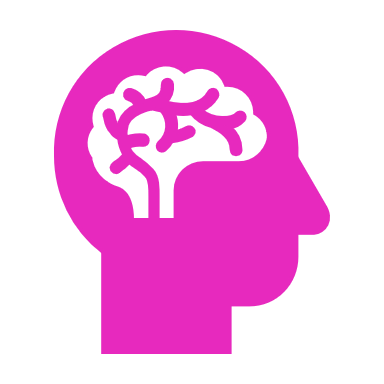 [Speaker Notes: The lack of positive reinforcement through likes, comments and follows can cause you to experience anxiety
Fear of being judged by others may increase in a setting where it’s easy to compare yourself, others may feel validated or invalidated by engagement 
Users may feel as though they are not living up to the ideals others share on their feed which can increase symptoms of social anxiety causing one to compare themselves 
Anxieties may cultivate when having to meet or interact with people in real life, if users have put a lot of effort into portraying only certain aspects of their lives online 
Fear being scrutinized by others due to using heavy filters to change or enhance appearance 
Research suggest that users who use SM to  view what others post, can lead to social anxiety symptoms than those who use it to interact with other users 
Contrastingly, some users with anxiety have their symptoms alleviated through social media due to feeling heard, seen, understood and realizing that they are not alone]
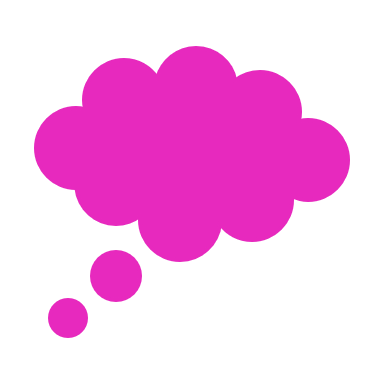 Question: Raise your hand if you believe that there are gender implications associated with social media use
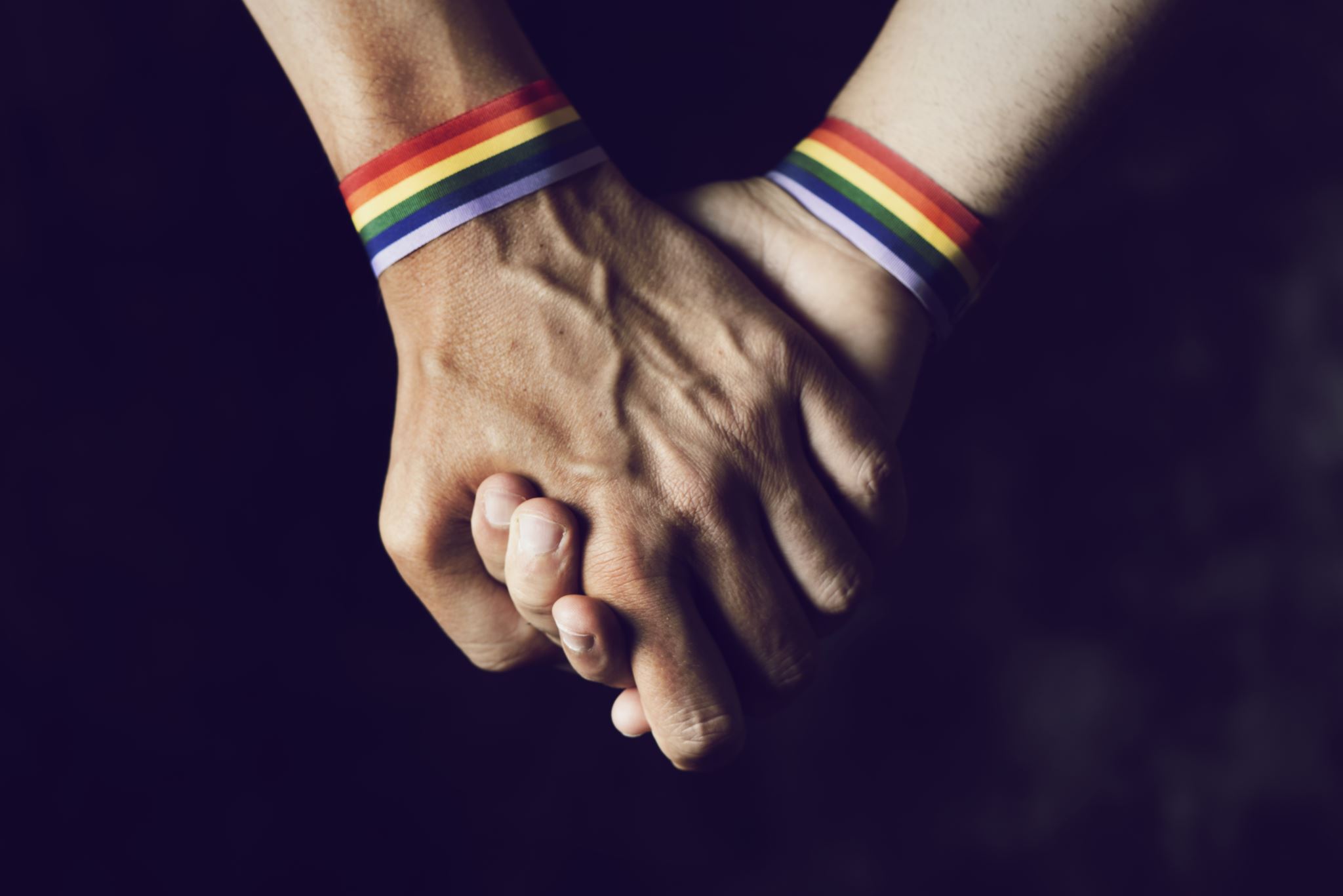 Gender Implications
Internalising 
Toxic masculinity 
LGBTQ+ Phobias 
Body dissatisfaction
[Speaker Notes: Internalising behaviours such as social withdrawal and eating disorders are more prevalent in females vs. males 

By show of hands, how many people know what an internalising behaviour is - depending on amount of hands then explain 

Internalising behaviours are: negative behaviours that are focused inward based on an emotional state. 

Toxic masculinity A set of attitudes and expectations society has placed on men which can be deemed problematic and unrealistic, leading some men to feel entitled and behave as if they are superior 
Toxic masculinity can also be stressful and anxiety provoking for men who feel that they do not fit within societies expectations 

Social media allows for freedom of speech which means that opinions on LGBTQ+ are at the forefront from the various movements surrounding their community. Some of which have been detrimental to the MH of LGBTQ+ persons due to the phobia and hate spewed towards them. 

Again, body dissatisfaction is more prominent in females than males because of the way the social media influencers are presenting themselves with unrealistic expectations. The rates of cosmetic surgery have sky rocketed as people would like to change their features to enhance their beauty to match societies standards.]
Looking at the Statistics
[Speaker Notes: With understanding gender implications a bit more as it relates to social media usage. Here are some statistics on gender use and social media drawn from the UK social media study in 2022]
Statistics Cont’d
[Speaker Notes: Based upon the UK’s study it is apparent that females experience more adverse side effects from social media usage than males 

I thoroughly enoy these statistics because they include the adverse effects men endure when using social media. This is not often highlighted in literature and I think men's mental health is sometimes overshadowed by the toxic masculinity concepts of men having to be strong and lacking emotions. Especially black men in particular

Where these statistics show that social comparison theory impacts males as well]
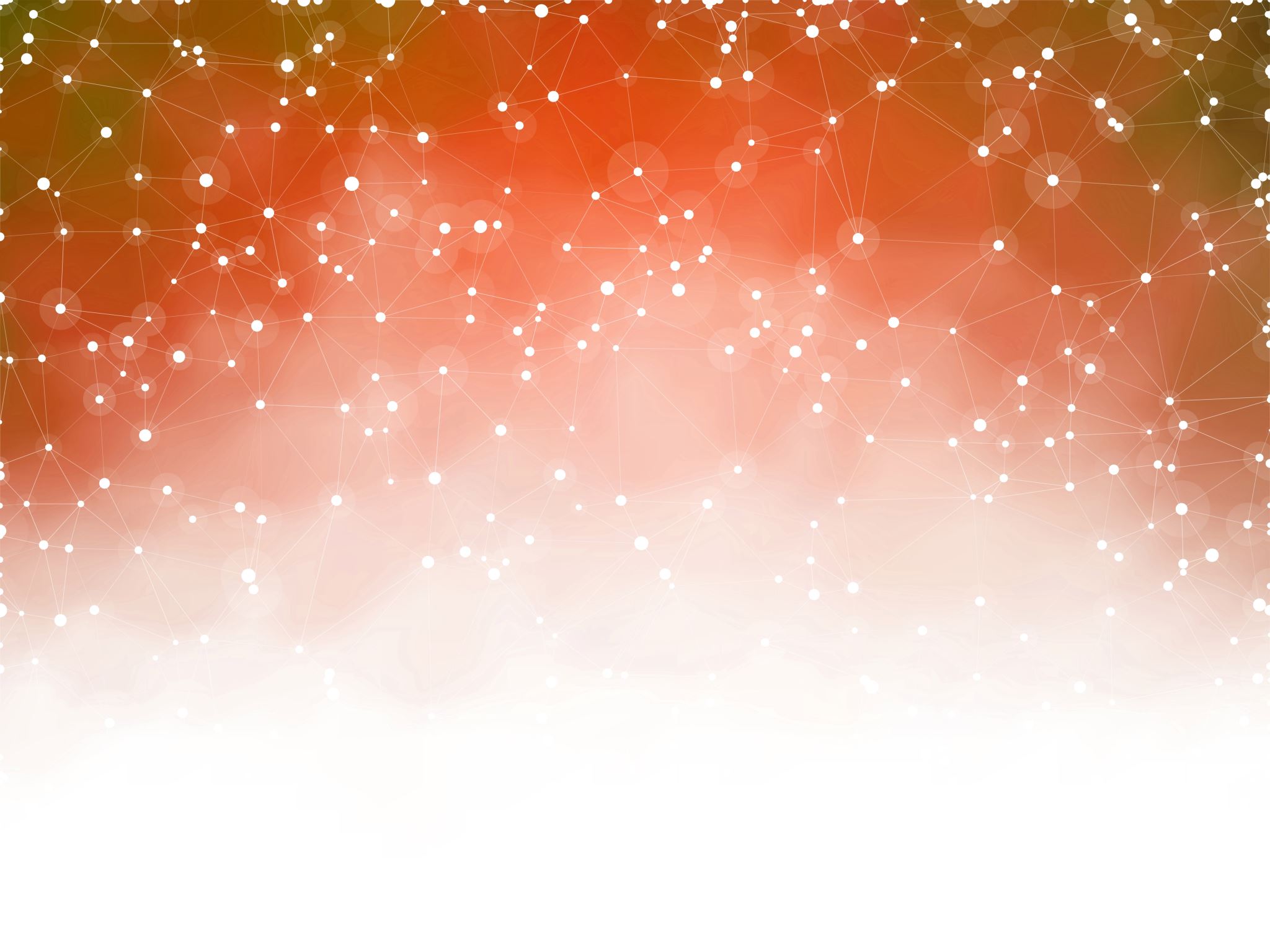 Critical Thinking
Implications based on empirical literature
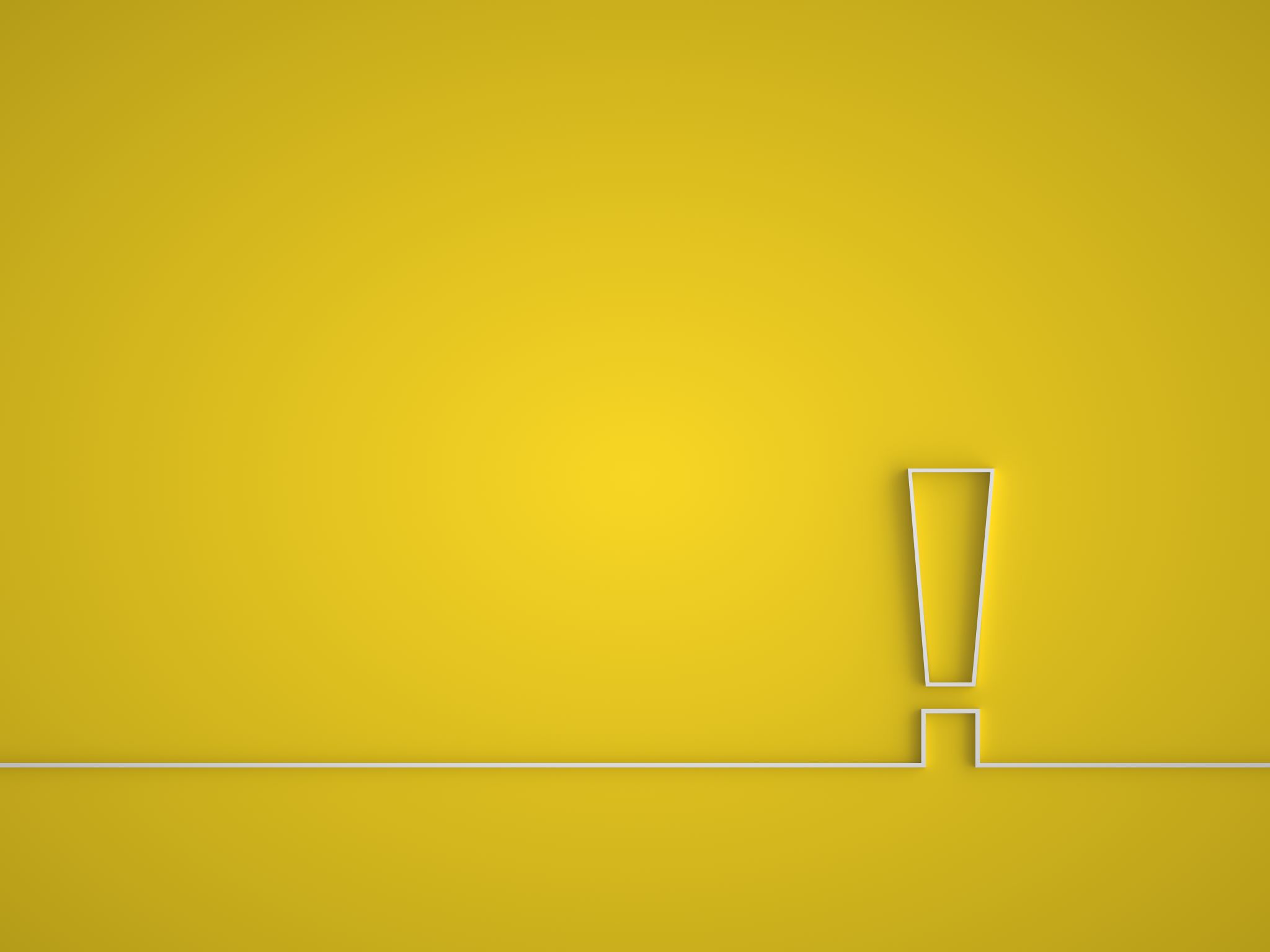 Critical Thinking (CT) Impairments
Causation or correlation? 
Screen time and impaired CT 
Increased stress 
Decreased self-esteem
Cognitive decline
[Speaker Notes: Critical thinking is the ability to analyse information and form judgement while being aware of your own biases and assumptions while digesting info

Research indicates that adolescents and adults who have excessive screentime (exceeding 5hrs a day) have impaired critical thinking which impacts performance

Persons who have impaired CT often present themselves with depressive symptoms due to the increase of stress, and low self esteem. It is plausible that CT impairment can cause the onset of depression]
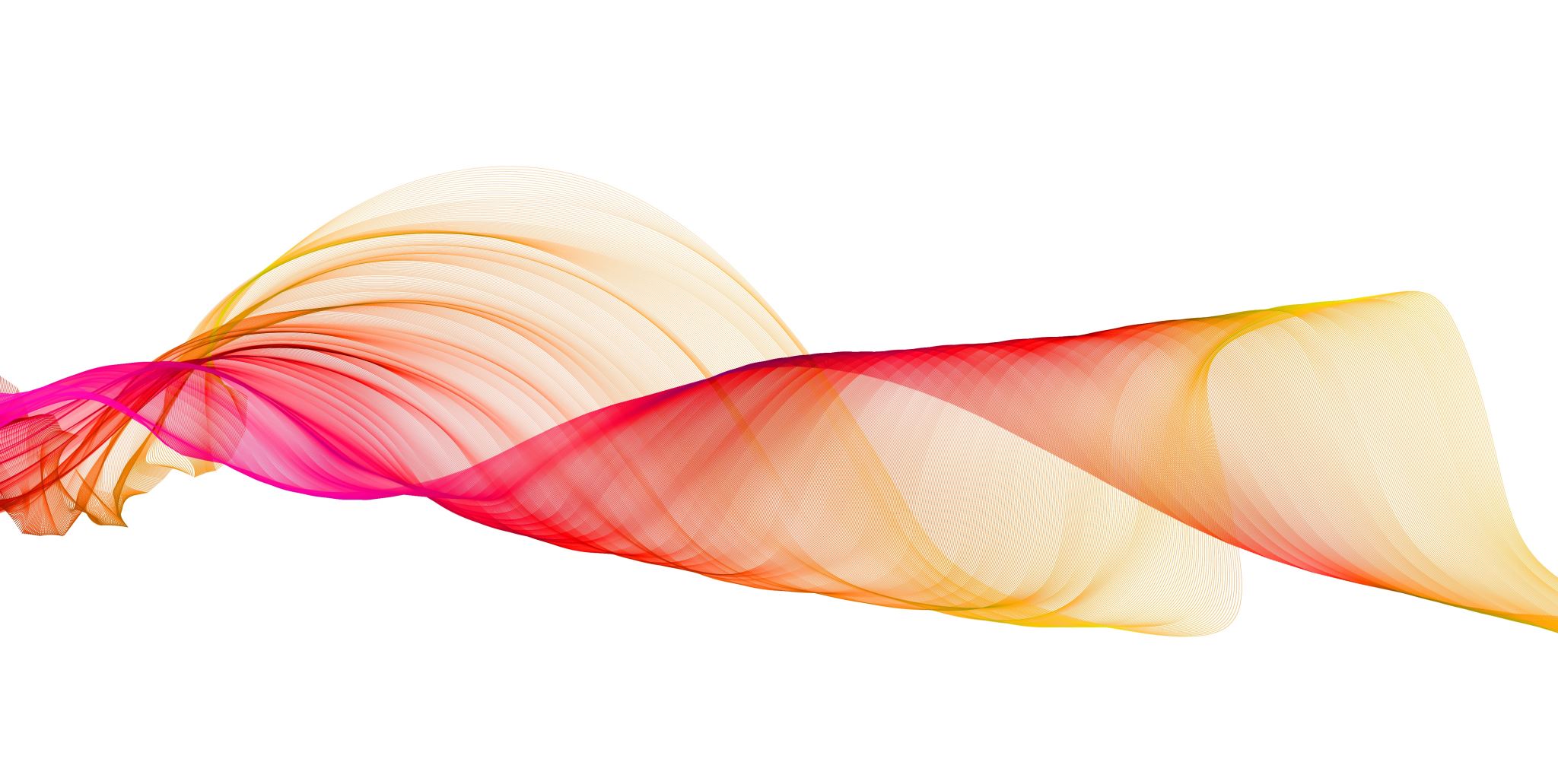 Risk & Protective Factors
A general overview
Brief Comparison
Risk Factors
Protective Factors
Internal locus of control 
External locus of control 
Addiction 
Emotional instability 
Cognitive and behavioural delays 
Exposure to harmful content 
Bullying
Support 
Education
Empowering
Connection
[Speaker Notes: Internal and external locus of control are associated with needing validation from others, vs your own. While comparison to others and frequent need to check devices and be in the know are associated with external locus of control 

Exposure to harmful content can be influential in terms of self harming mechanisms to cope life's adversities. 

Protective factors:  

Users may feel supported by being able to vent to others online who may be going through similar circumstances or adversities

Psychoeducation is provided on social media platforms which offers coping mechanisms which users with mental health challenges find beneficial 
 
Education in other forms such as news and exploring hobbies online 

Social media allows people to have a voice and opinions be heard / valued by other users 
Social media provides easy access and communication with friends and loved ones around the world and interpersonal relationships are important for humans 

If you look at the two lists, risk factors is a bit longer. However,  the protective factors are quite powerful despite being a shorter list.]
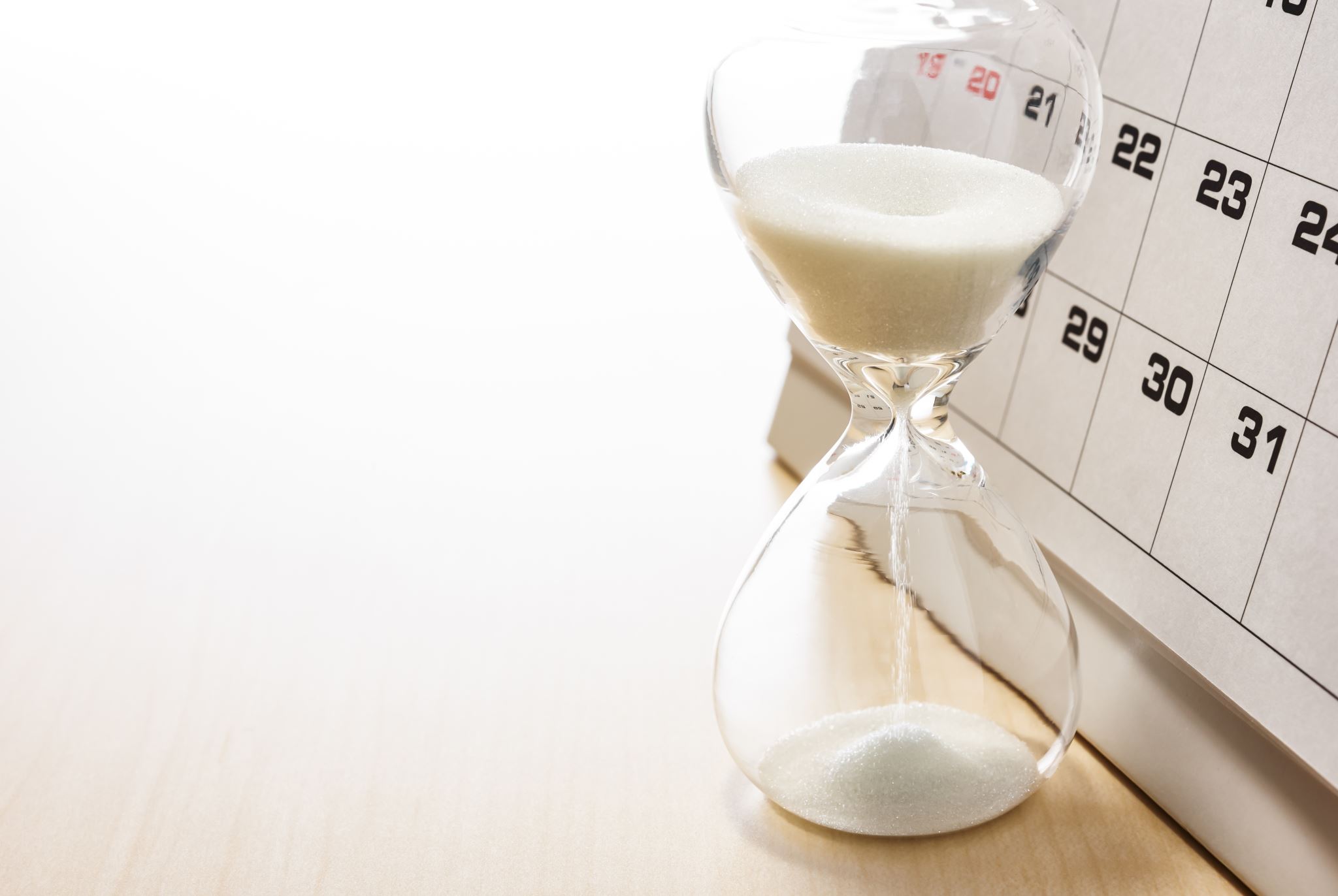 Screen Time Balance
The importance
What is Screen Time?
[Speaker Notes: Essentially the way in which we use our devices. Whether it be for productivity or leisure. 

When you look at your screen time use for yesterday, how many hours did you spend on your device? What apps took up most of your time? When looking at your own, imagine what children are doing when on their ipad or phones daily especially while school is out. 
For me, yesterday I spent 8 hours on the phone and 6 of the 8 were social use and my most used app is whatsapp and tiktok 
Do a few of you wish to share?]
Activity Time
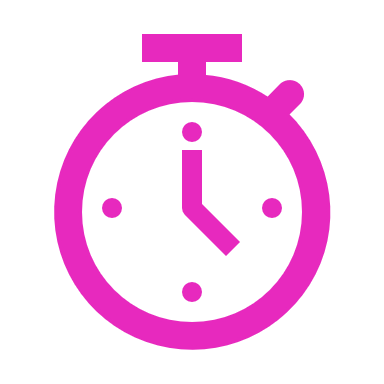 3min
[Speaker Notes: When you look at your screen time use for yesterday, how many hours did you spend on your device? What apps took up most of your time? When looking at your own, imagine what children are doing when on their ipad or phones daily especially while school is out. 
For me, yesterday I spent 8 hours on the phone and 6 of the 8 were social use and my most used app is whatsapp and tiktok 
Do a few of you wish to share?]
Excessive Screen Time can cause the Following
[Speaker Notes: The digital world is ever evolving and research indicates that the more time spent on screens, the more at risk individuals are at developing mental health symptoms or being at risk of viewing harmful content in addition to altering the way our brain works. 

Blue light from devices inhibits and delays our bodies production of melatonin, which can delay sleep Being on screens causes our brains to stay more alert and activated therefore not ready for sleep  Lack of sleep can impact persons from optimum performance Research demonstrates that the more we are on screens the more of a sedentary lifestyle we develop which can lead to obesity]
Ways to create balance
[Speaker Notes: With all the information presented here are ways to incorporate balance to minimise the mental health risks associated with technology]
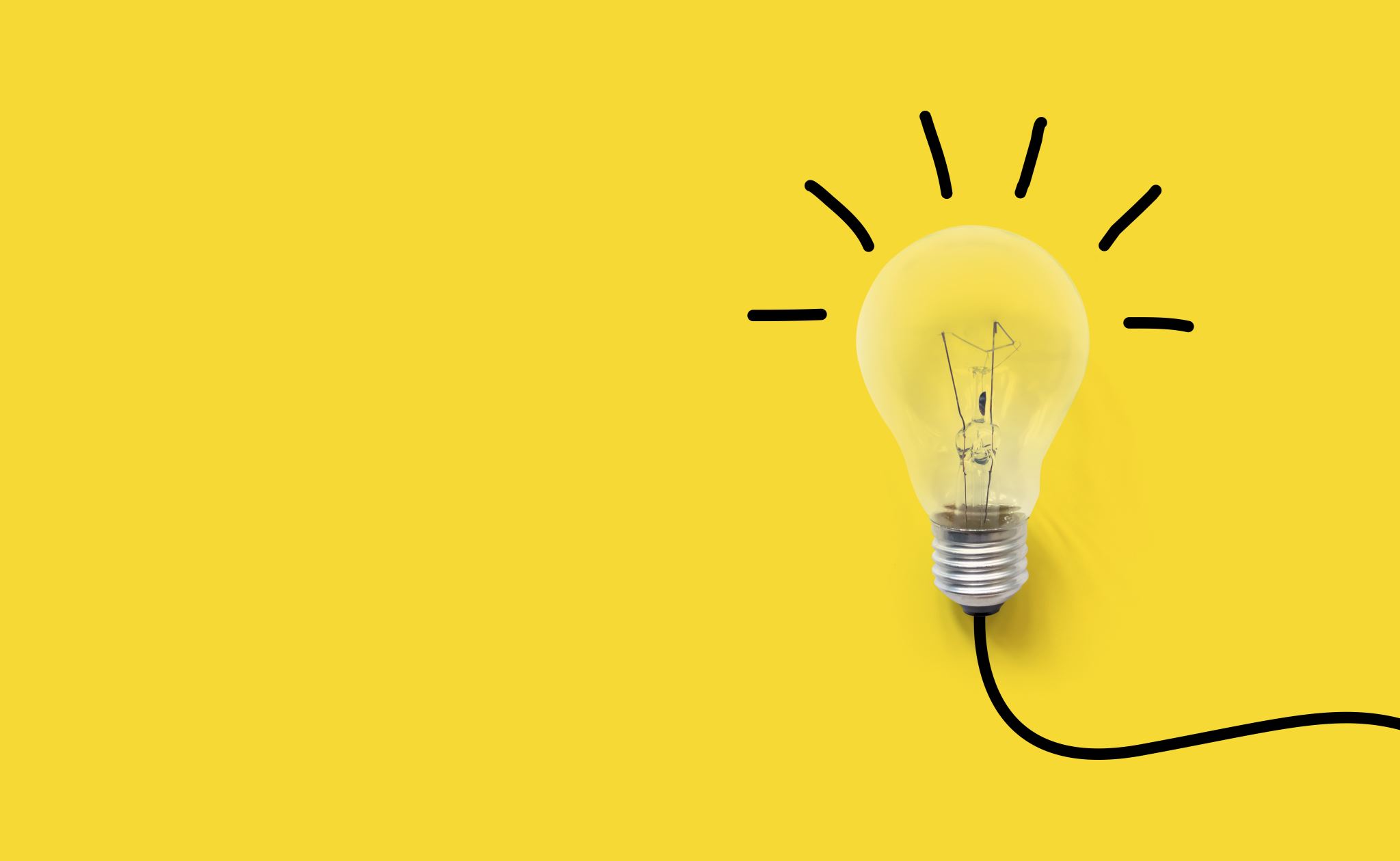 Food for thought…
[Speaker Notes: There is no research on Bermudians use of social media / technology and the implications it leads to 
While there is evidence through revenge porn and bullying cases and the impacts of such, it would be interesting to see BDA’s results of the above mentioned]
Questions?
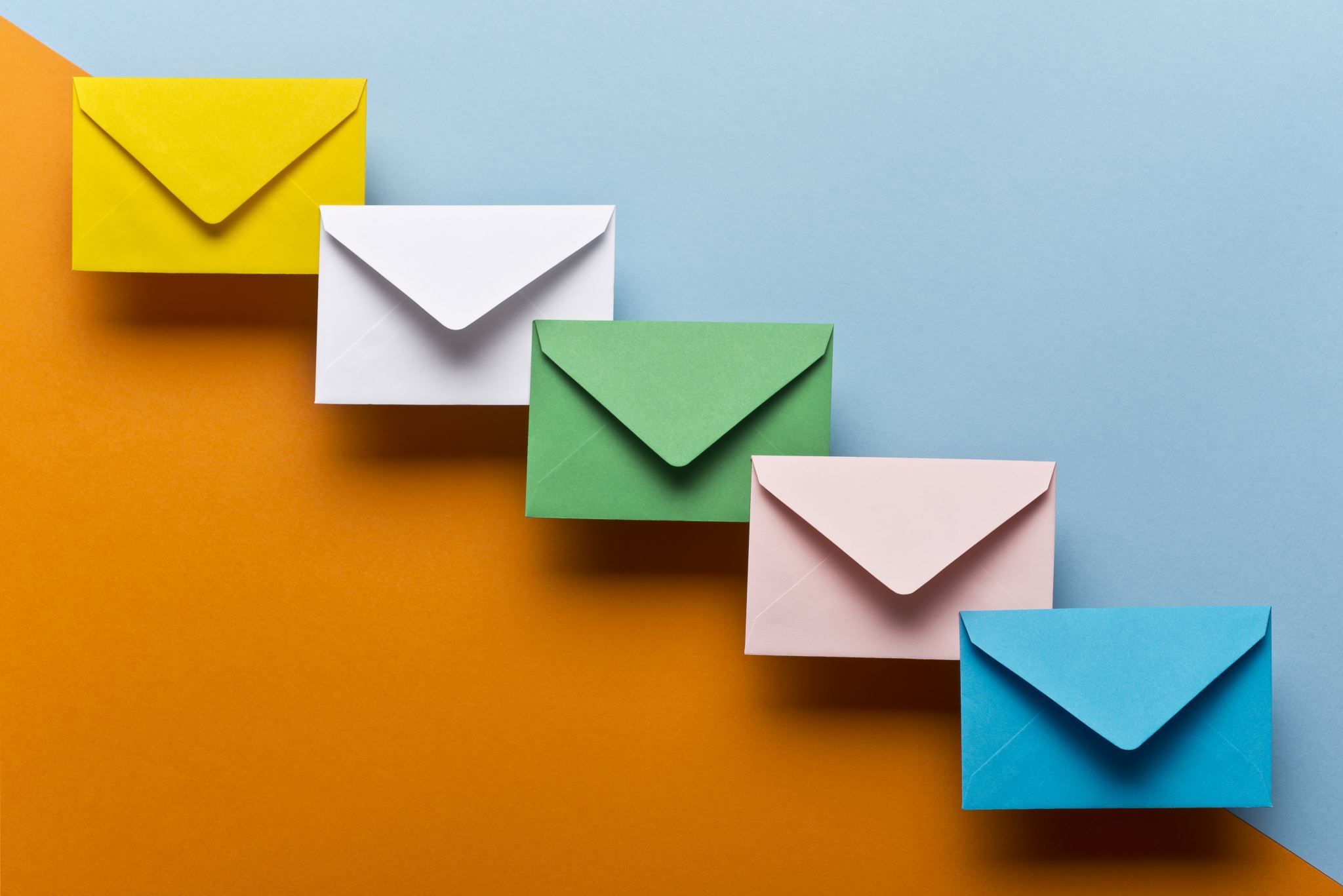 Contact Information
Email: info@simplybloombda.com   
Tel: 441-519-8024
Website: www.simplybloombda.com